Во  имя служения народу
Памяти Первого Президента 
Михаила Ефимовича Николаева
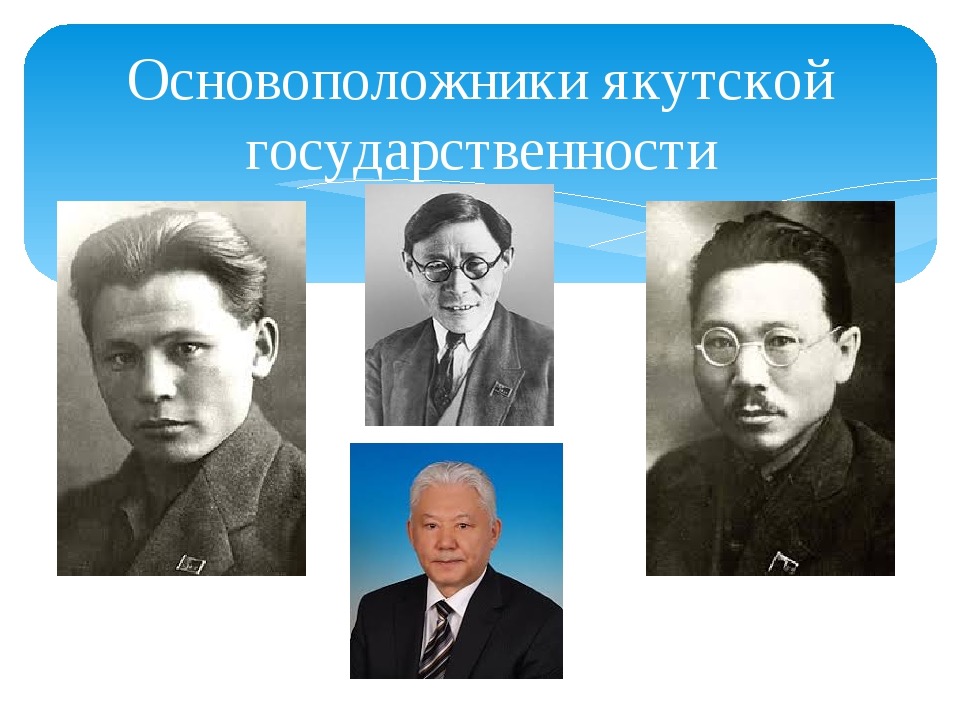 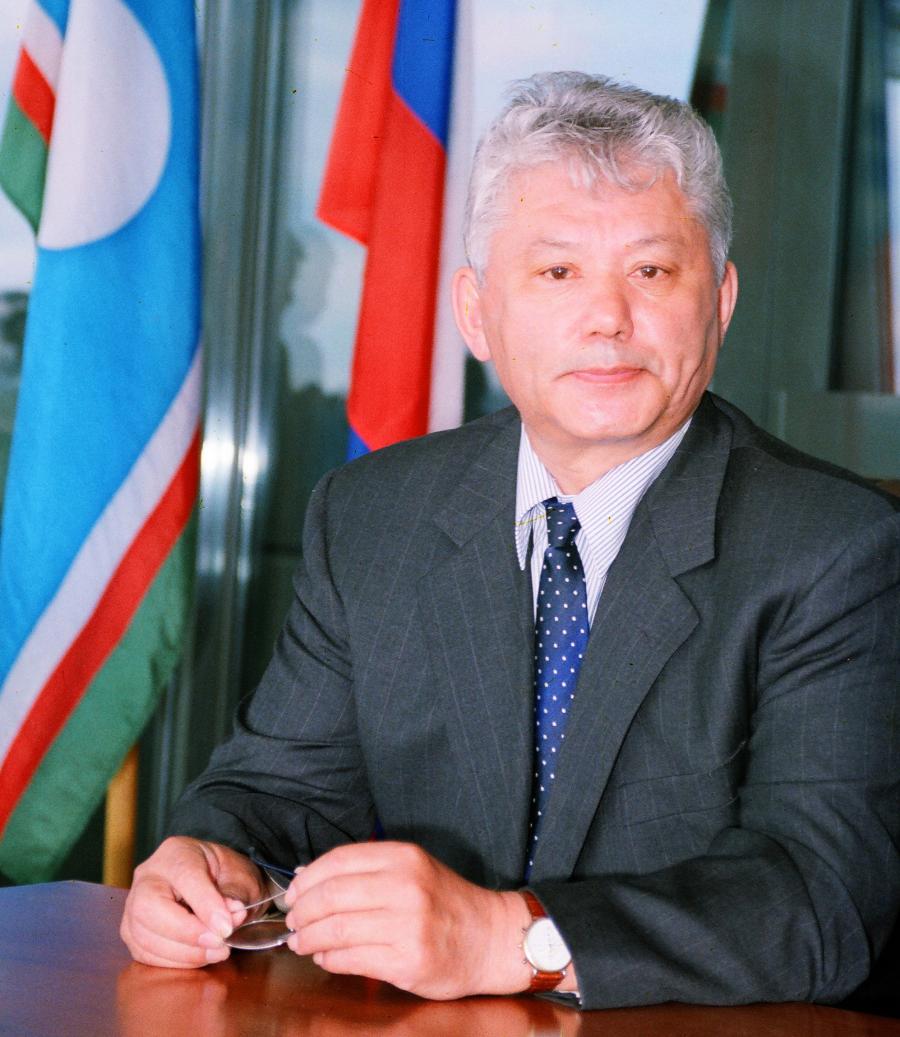 НИКОЛАЕВ МИХАИЛ ЕФИМОВИЧ 
                              (1937 -2023)

      Российский государственный и политический деятель, первый Президент Республики Саха (Якутия), заместитель Председателя Совета Федерации Федерального Собрания Российской Федерации, депутат Государственной Думы Федерального Собрания Российской Федерации VI созыва, Государственный советник Республики Саха (Якутия).
Михаил Николаев родился 13 ноября 1937 года в Октомцах Орджоникидзевского района (современный Хангаласский район) Якутской Автономной Советской Социалистической Республики. Его родителями были Ефим Федорович Николаев и Мария Михайловна Николаева (девичья фамилия — Козлова).
Трудовую деятельность начал в 1961 году после окончания Омского государственного ветеринарного института ветеринарным врачом в Жиганском районе. Затем перешел на комсомольскую работу: первый секретарь Жиганского райкома комсомола, заведующий отделом комсомольского органа Якутского обкома комсомола, первый секретарь Якутского горкома комсомола.
Член КПСС с 1963 года до ее запрета в августе 1991 года.
С 1969 по 1971 год учился в Высшей партийной школе при ЦК КПСС.
С 1975 по 1979 год - заместитель председателя Совета Министров ЯАССР.
С 1979 по 1985 год - министр сельского хозяйства Республики. Это был период, когда республика вышла на передовые позиции в Российской Федерации в производстве сельскохозяйственной продукции, и были предприняты новые и смелые усилия в луговодстве, семеноводстве и других областях.
С 1985 по 1989 год - секретарь Якутского обкома КПСС, курировал вопросы агропромышленного комплекса.
 
В декабре 1989 года он был избран председателем Президиума Верховного Совета ЯАССР.
В апреле 1990 года он был избран председателем Верховного Совета Республики. Депутат Верховного Совета Якутской Автономной Советской Социалистической Республики IX – XI созывов и народный депутат Якутии XII созыва.
20 декабря 1991 года был избран первым Президентом Якутии, получив 76,7% голосов. 16 января 1992 года М.Е. Николаев одновременно возглавил правительство республики. 27 декабря 1991 года Якутско-Саха Советская Социалистическая Республика была переименована в Республику Саха (Якутия).
В 1996 году переизбран на второй срок, набрав 58,96% голосов.
Награды
Орден "За заслуги перед Отечеством" 2-й степени
Орден "За заслуги перед Отечеством" 3-й степени
Орден "За заслуги перед Отечеством" 4-й степени
Орден Трудового Красного Знамени
Орден Дружбы народов
Юбилейная медаль "В ознаменование 100-летия со дня рождения Владимира Ильича Ленина
« Медаль "За строительство Байкало-Амурской железной дороги"
Медаль "Шахтерская слава"
20 декабря 1991 года на альтернативной основе Михаил Ефимович Николаев был избран первым Президентом Республики Саха (Якутия).
М.Е.Николаев стоял у истоков заложения фундамента государственности новой Якутии. С его именем связаны важнейшие преобразования на огромных просторах Севера и Арктики. 22 декабря 1996 года М.Е. Николаев был переизбран на второй срок президентства. Михаил Ефимович Николаев Член Совета Федерации Федерального Собрания Российской Федерации от Республики Саха (Якутия) с января 2002г. по июнь 2010г. Представлял в СФ исполнительный орган государственной власти Республики Саха (Якутия). С января 2002г. по август 2004г. – член Комитета СФ по вопросам местного самоуправления, с сентября 2003г. по апрель 2008г. – член Комиссии СФ по контролю за обеспечением деятельности СФ, с августа 2004г. по январь 2008г. – член Комитета СФ по социальной политике, с января по апрель 2008г. – член Комитета СФ по социальной политике и здравоохранению, с января 2002г. – заместитель Председателя СФ, с сентября 2008г. – член Комитета СФ по социальной политике и здравоохранению, с апреля 2009г. – член Комиссии СФ по контролю за обеспечением деятельности СФ. С 2010 по 2011 годы Государственный Советник Республики Саха (Якутия).
ЗНАКОМТЕСЬ -
КНИГИ  МИХАИЛА ЕФИМОВИЧА НИКОЛАЕВА,
КНИГИ О МИХАИЛЕ ЕФИМОВИЧЕ НИКОЛАЕВЕ.
Составитель Э. Т. Пономарев
В книге – альбоме отражены мероприятия, приуроченные к75 – летию Первого президента РС(Я), депутат Государственой Думы Федерального Собрания РФ Михаила Ефимовича Николаева.
       Предназначена для широкого круга читателей.
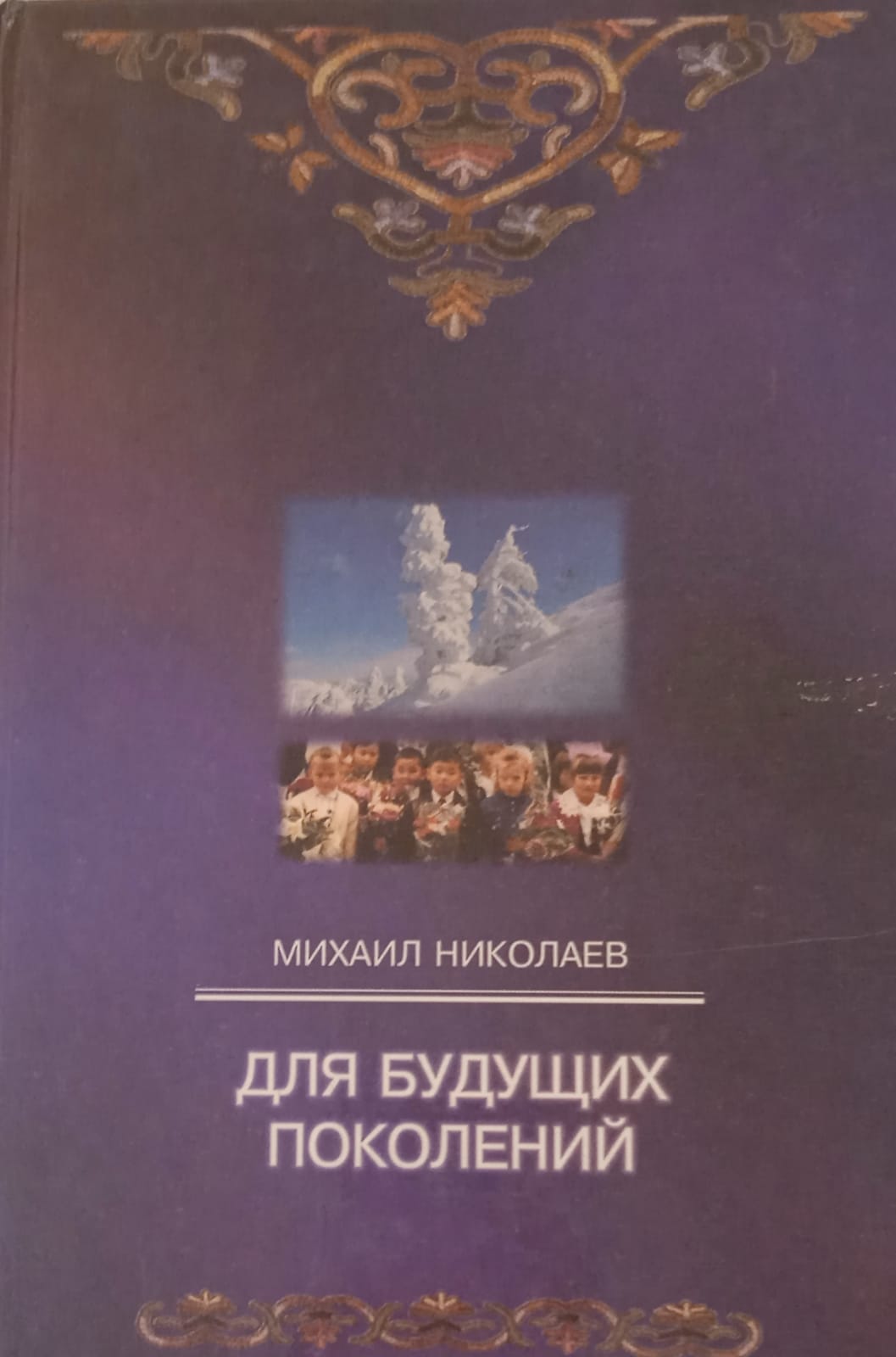 Михаил Николаев
Вопросы сохранения первозданной природы Артики, невостребованных современной цивилизацией духовных ценностей коренных народов Севера, перспективы Республики Саха в неразрывной связи с глобальными проблемами планетарного масштаба – эти и другие темы поднимаются в книге Президента РС(Я) Михаила Николаева.
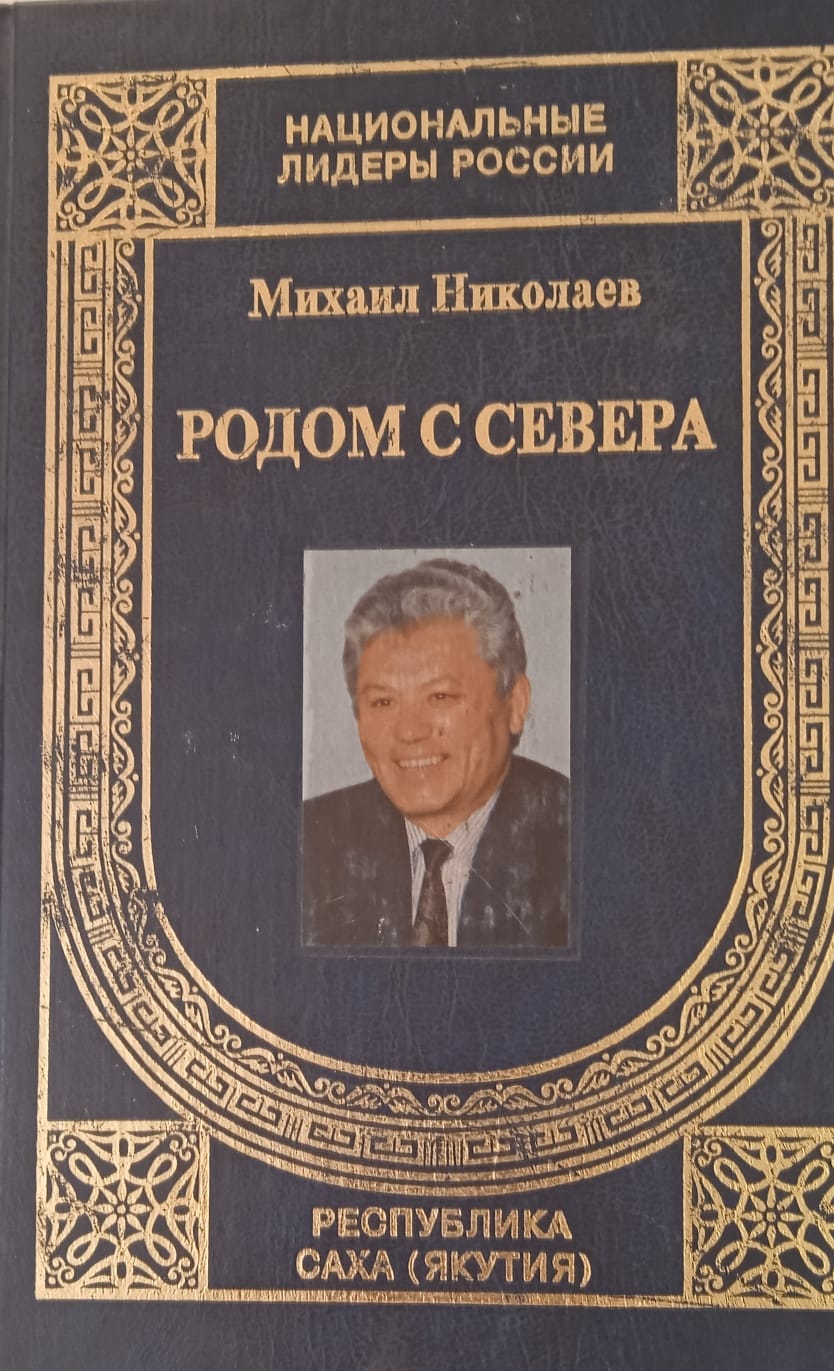 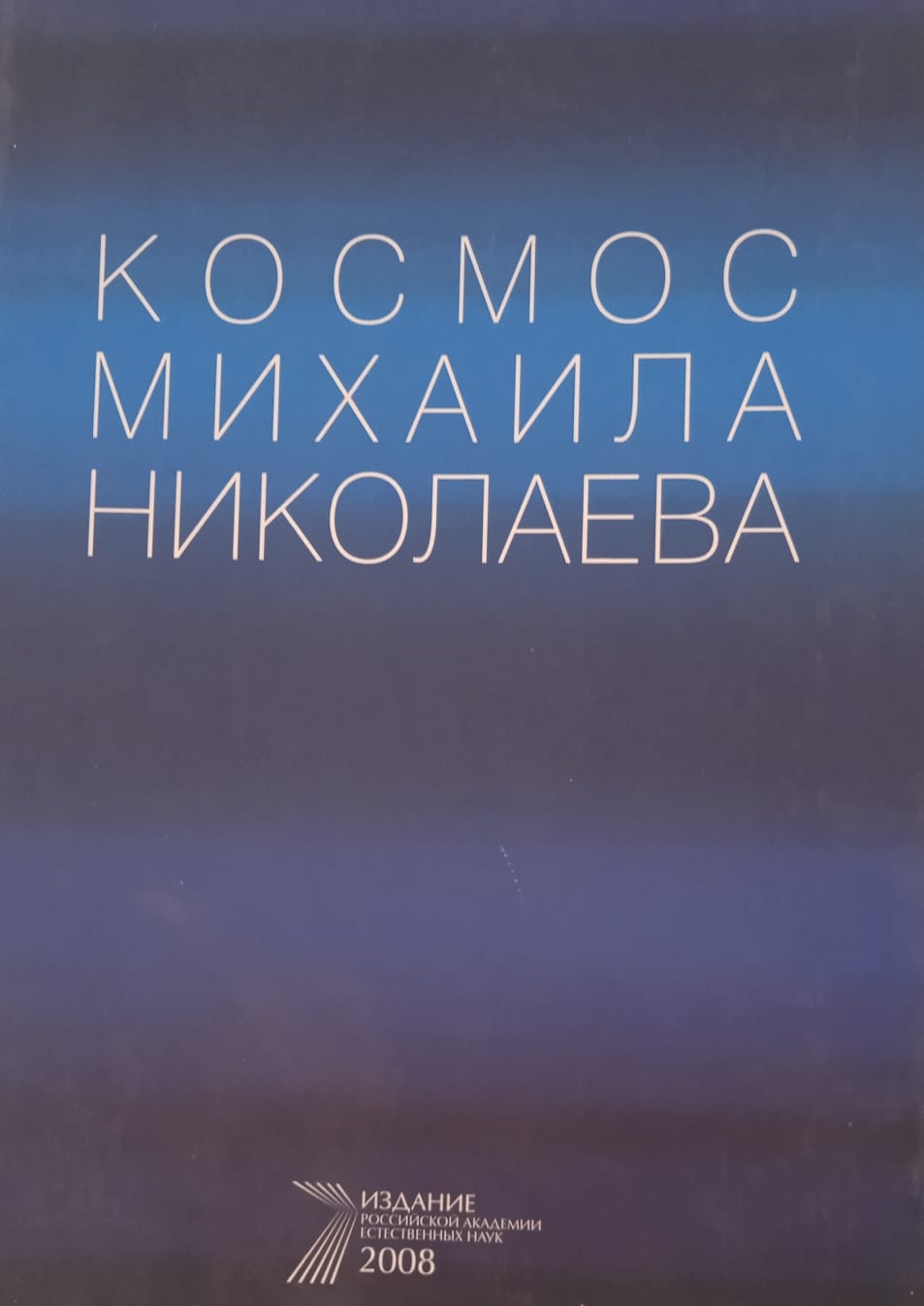 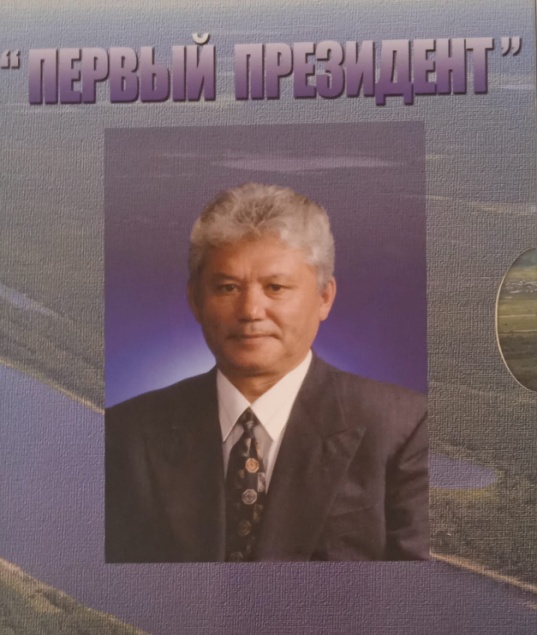 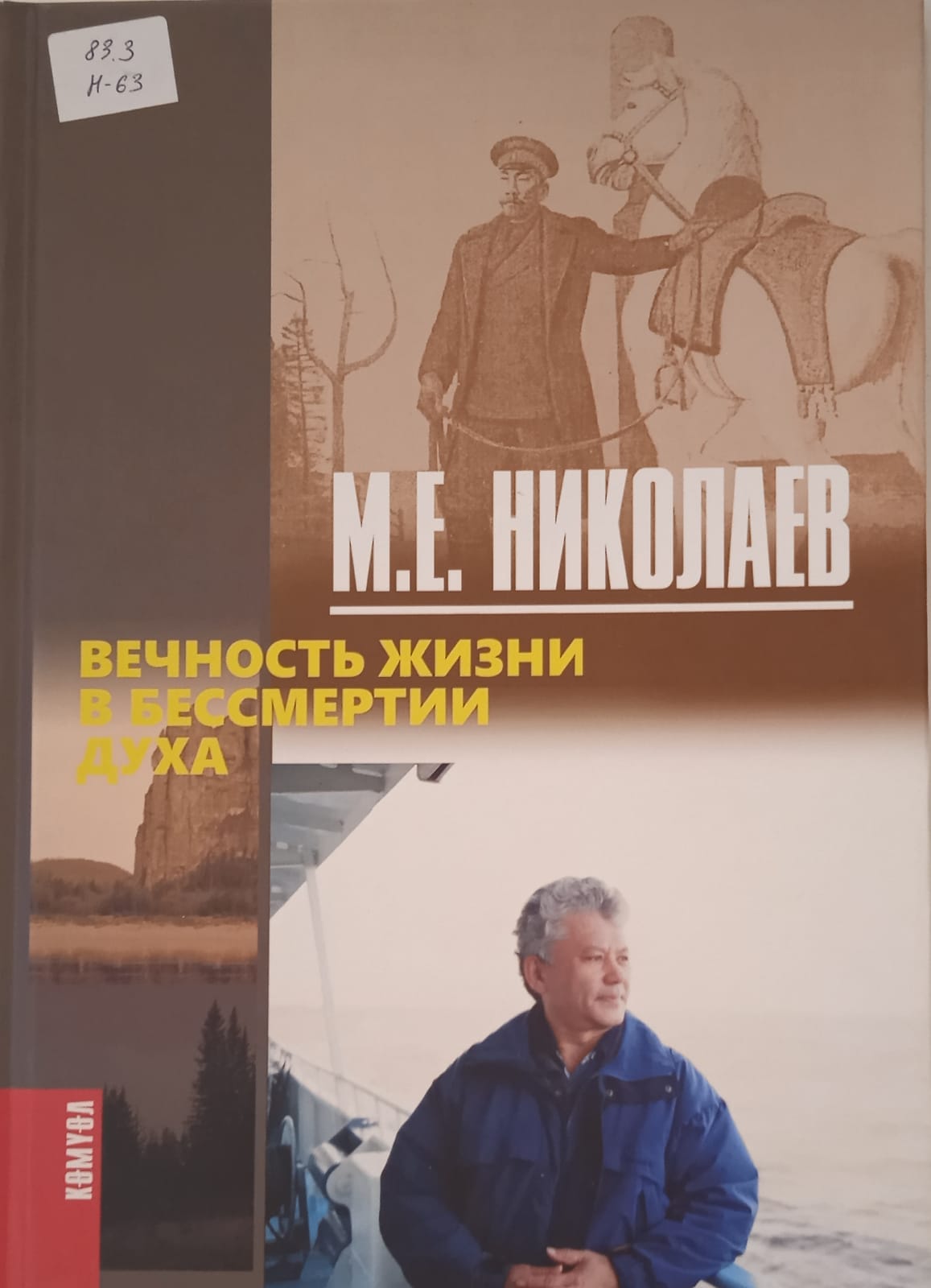 В 2002 году к 90 летию послания Алексея Елисеевича Кулаковского «Якутской интелегенции» первым Президентом РС(Я) Михаилом Ефимовичем Николаевым в газете «Якуия» была напечатана статья «А.Е.Кулаковский – мылитель и патриот нарда саха». И вот спустя 10 лет, к 100 – летию написания «Якутской интелегенции», для массового читателя предлагается его новая статья «Вечность жизни в бессмертие духа».
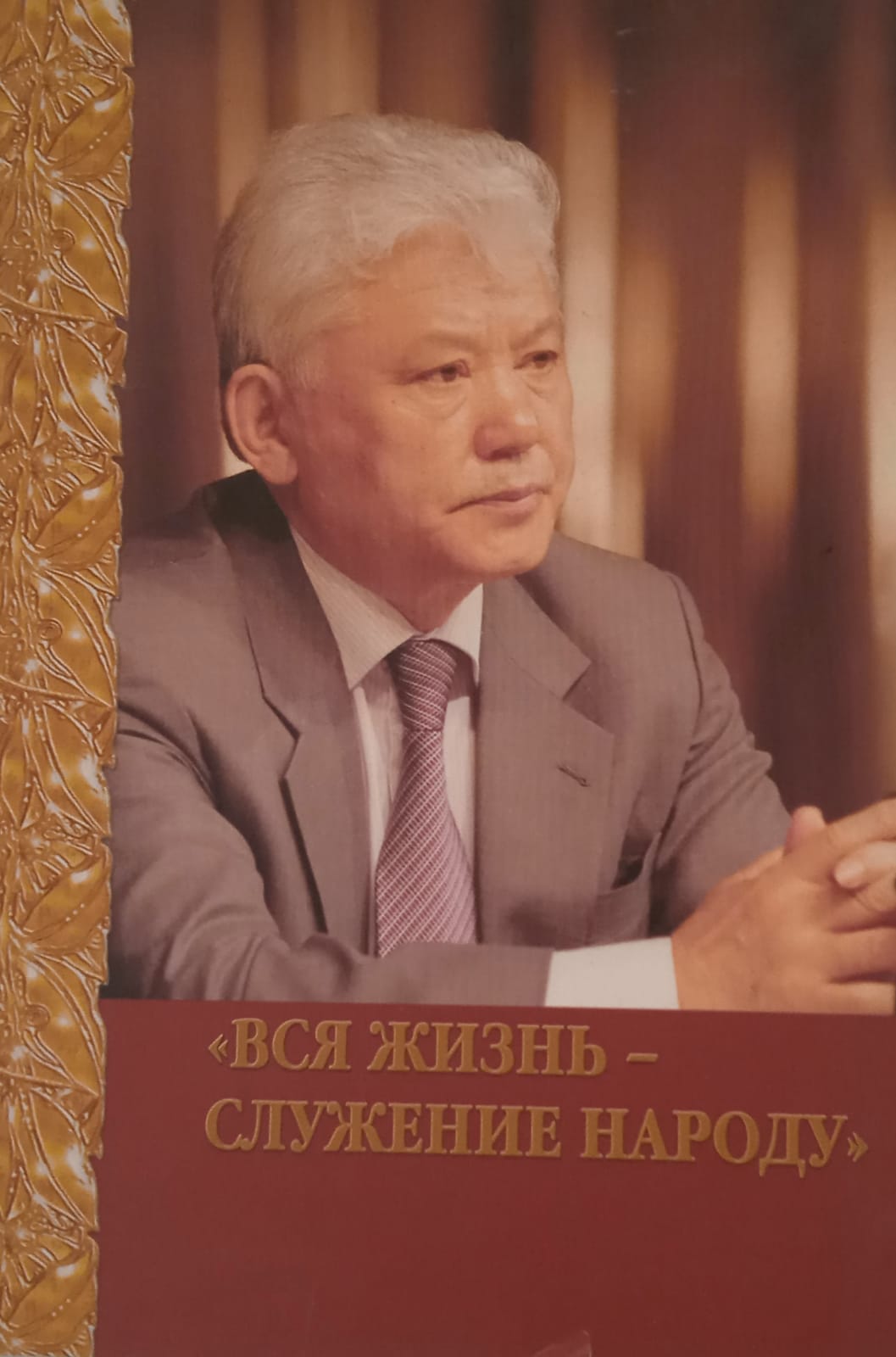 Посвящается юбилею  Федерации, Первого Президента РС(Я) Михаила Ефимовича Николаева 
70 лет
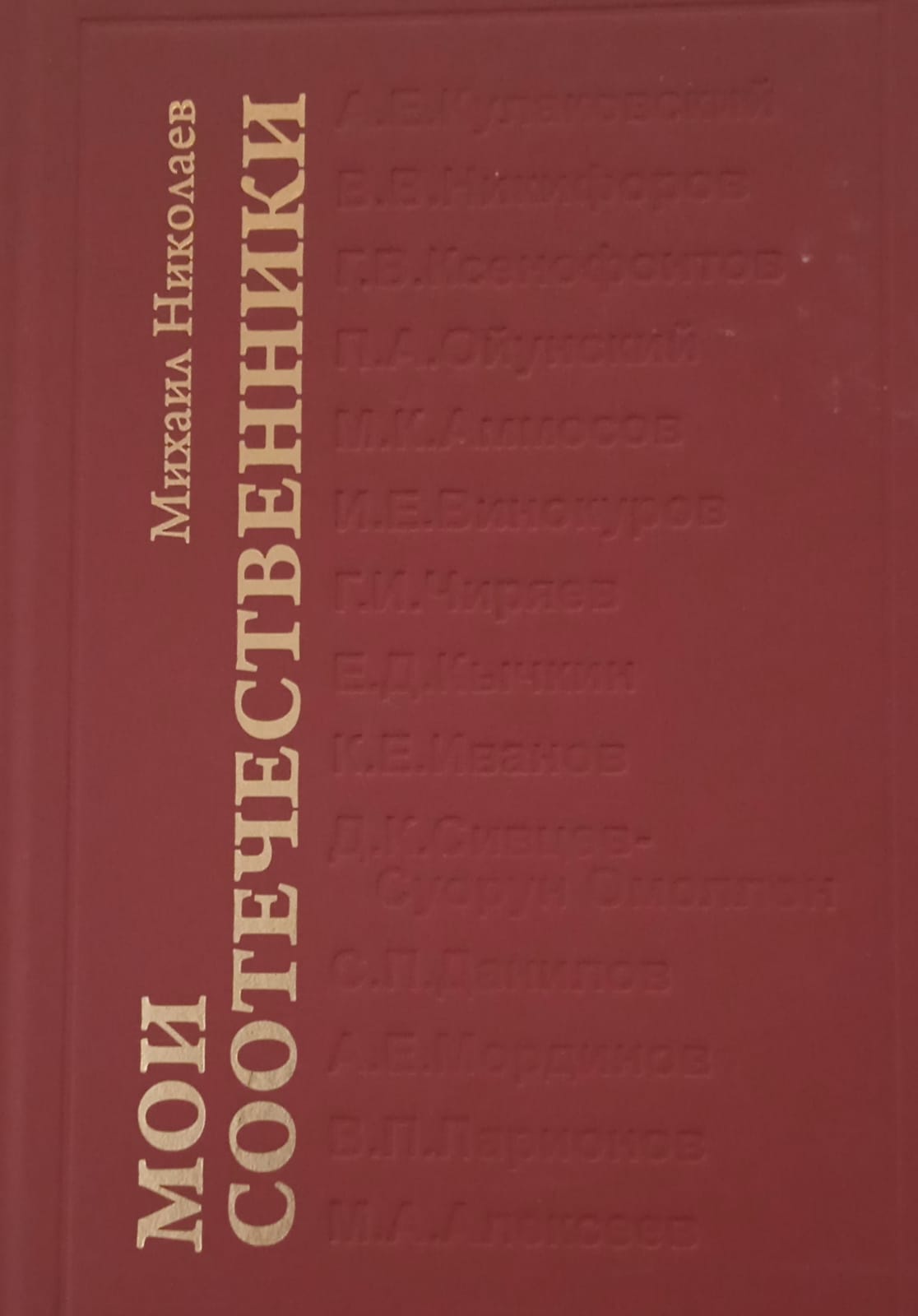 В книгу вошли очерки, статьи и выступления первого Президента РС(Я) Михаила Ефимовича Николаева, посвященные выдающимся сынам народа саха, внесшим неоценимый вклад в становление и развитие государственности, образования и культуры Якутии.
Верю в наше общее будущее, верю в нашу прекрасную Якутию, верю в то, что вместе мы непобедимы!

                        Михаил Николаев